МУНИЦИПАЛЬНОУ КАЗЁННОЕ ОБЩЕОБРАЗОВАТЕЛЬНОЕ УЧРЕЖДЕНИЕ «ВЕЧЕРНЯЯ (СМЕННАЯ) ОБЩЕОБРАЗОВАТЕЛЬНАЯ ШКОЛА № 2  ПРИ ИСПРАВИТЕЛЬНОЙ КОЛОНИИ» с. ЧУГУЕВКА ЧУГУЕВСКОГО РАЙОНА ПРИМОРСКОГО КРАЯ
Презентация по физике 7 класс «Лабораторная работа №3 «Измерение массы на рычажных весах»
Выполнила Павлова С.В.
Учитель физики
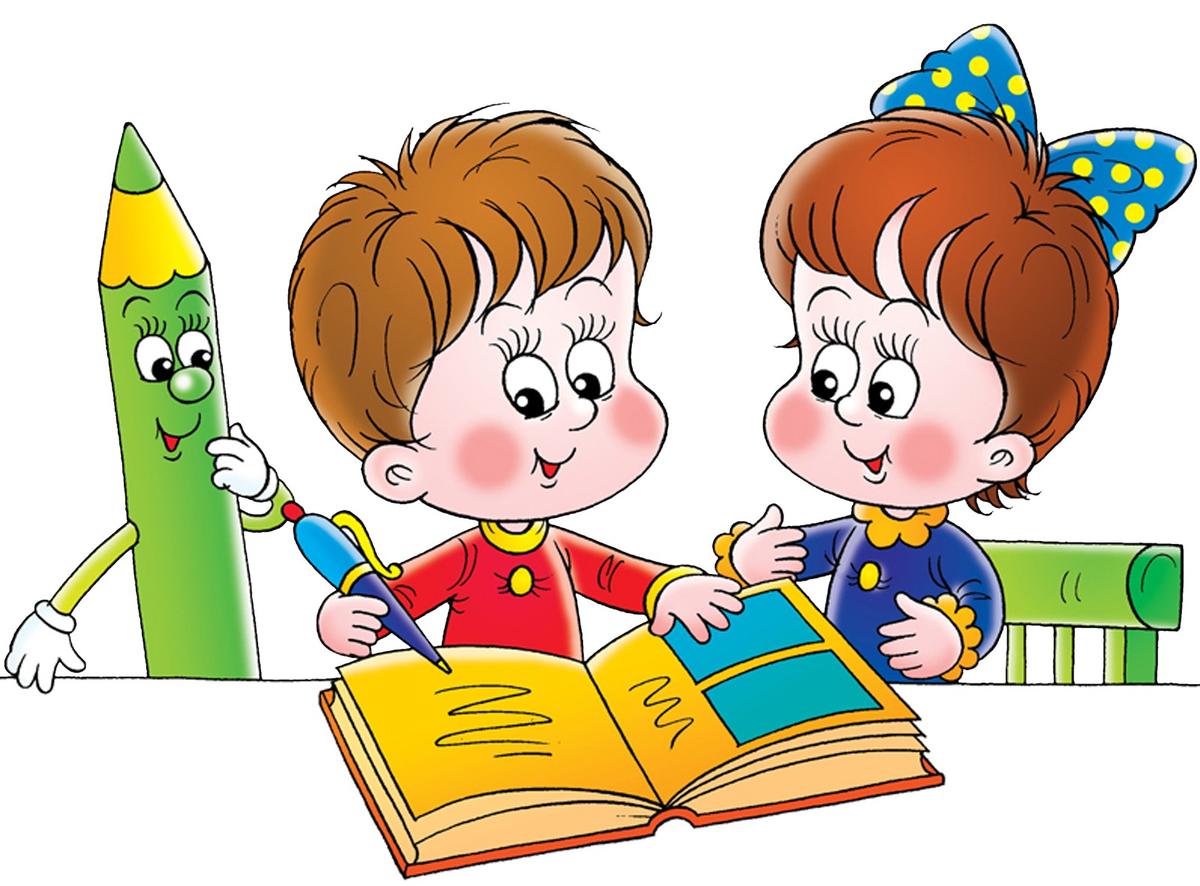 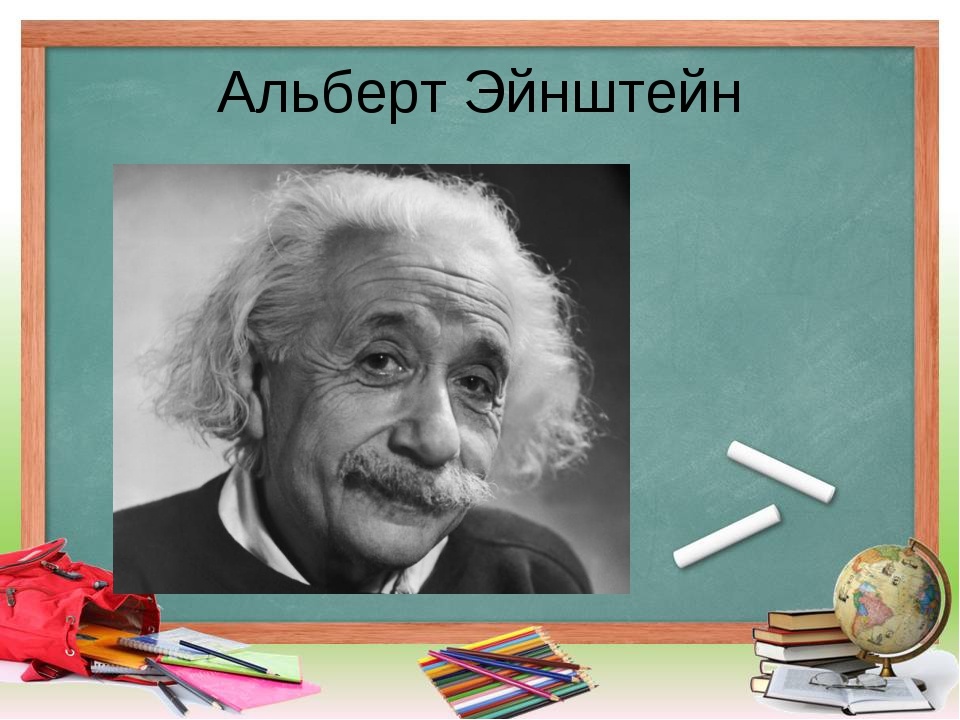 Радость видеть и понимать –    есть самый прекрасный     дар природы.
Здравствуйте!!!
- Физика ─ какая емкость слова!
  Физика для нас не просто звук.
  Физика  ─  опора и основа всех без исключения наук!
А. Эйнштейн
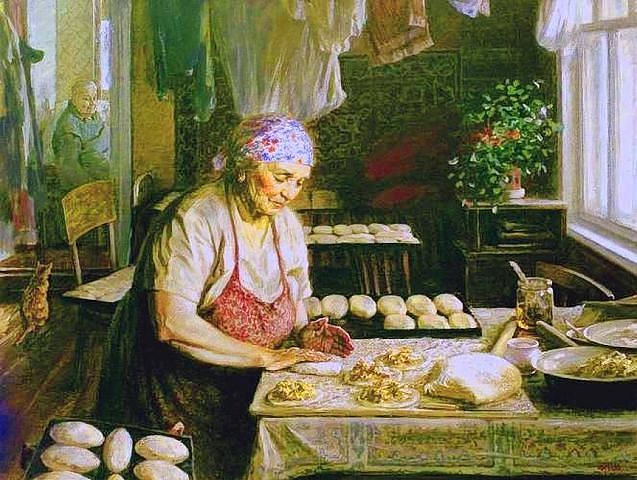 Картина художника Юрия Панцырева «Нянькины пирожки»
Лабораторная работа № 3
Измерение массы тела 
на рычажных весах.
Цель работы:
Научиться пользоваться рычажными весами и с их помощью определять массу тел.
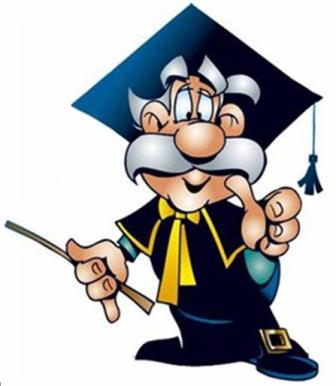 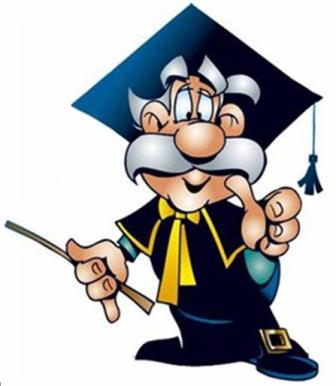 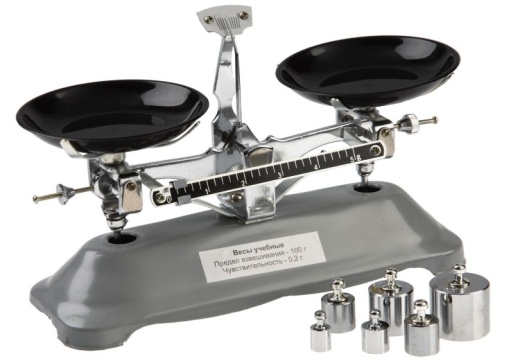 Знаю я с седьмого класса:
Главное для тела -  масса.
Если масса велика, 
Жизнь для тела нелегка:
С места тело трудно сдвинуть, 
Трудно вверх его подкинуть, 
Трудно скорость изменить.
Только в том кого  винить?
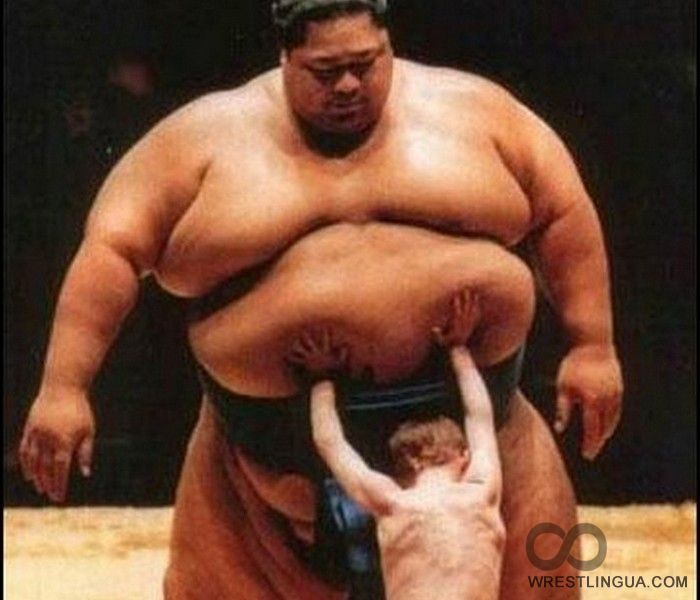 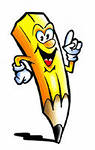 Инертность
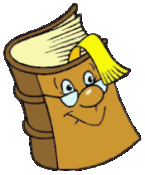  Инертность от латинского  inertis               (лень, бездеятельность).
 Инертность         характеризует   стремление тела сопротивляться изменению скорости.

 Инертность свойство характерное для  всех   тел,   оно   состоит  в  том,   что для изменения  скорости    тела    необходимо       некоторое    время:    чем    больше      это время, тем более инертно тело.

 Мерой инертности тела является ...
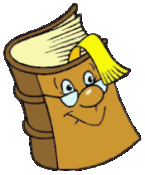 1                          2
1           2
Почему тележки приобрели одинаковую скорость?
1                          2
1           2
Какая тележка после взаимодействия приобрела меньшую скорость? 
Почему?
1                          2
1           2
Чем меньше скорость тела, тем 
больше масса тела, и наоборот.
А знаете ли вы, что…
инертность железнодорожных составов столь велика, что время торможения поезда достигает 1–2 минуты. За это время поезд, скрежеща тормозами, проедет около 1-2 км!
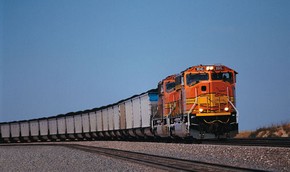 Повторение
Какой физической величиной характеризуется инертность тел?
Скажите определение массы.
Какой буквой обозначается масса тела?
Какие единицы измерения массы вы знаете?
Какая из этих единиц  принята за основную единицу массы?
С помощью какого физического прибора можно измерить массу?
Какие виды весов вы знаете?
Виды весов
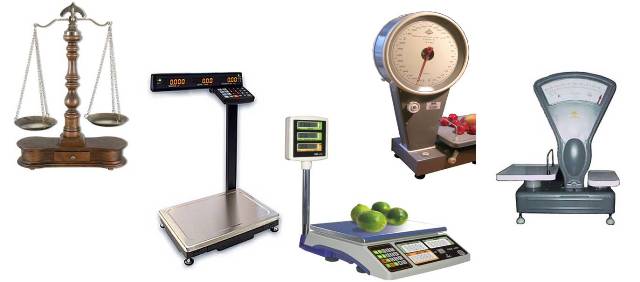 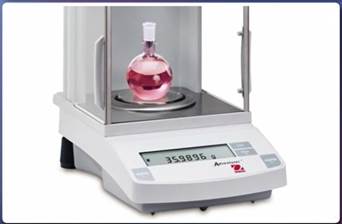 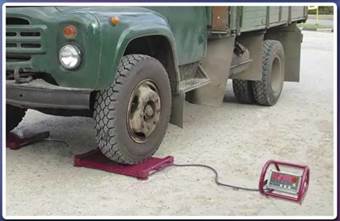 Весы бытовые;
Весы товарные;
Весы автомобильные;
Весы крановые;
Весы платформенные (железнодорожные, вагонные);
Весы лабораторные (весы медицинские);
Весы багажные;
Весы почтовые;
Весы фасовочные;
Весы портативные;
Весы элеваторные;
Весы торговые.
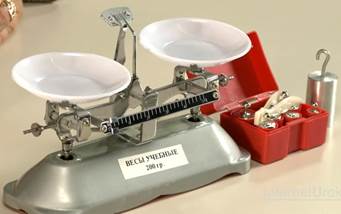 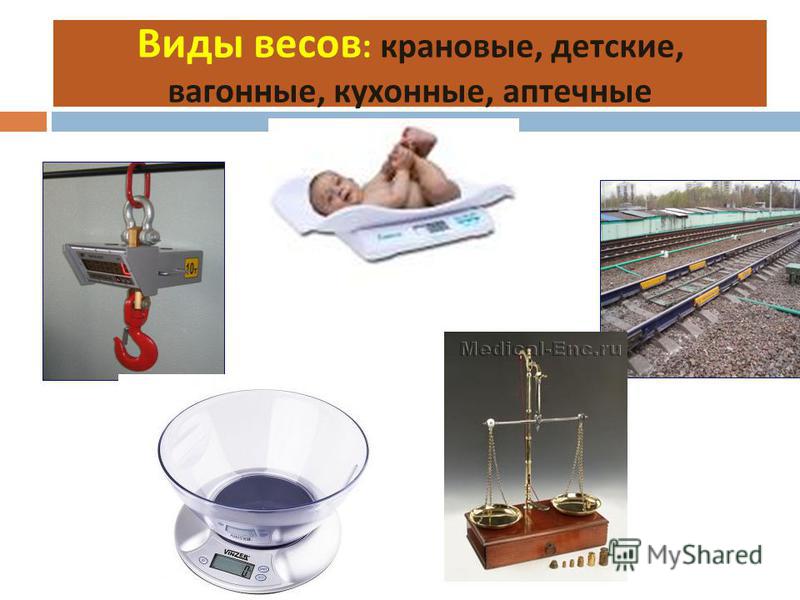 ?
Повторим перевод единиц массы:
4т = 
0,75т =   
200г =   
 450г = 
60мг =
4000 кг
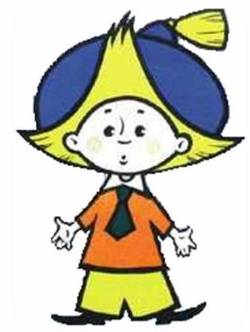 750 кг
0,2 кг
0,45 кг
0,00006 кг
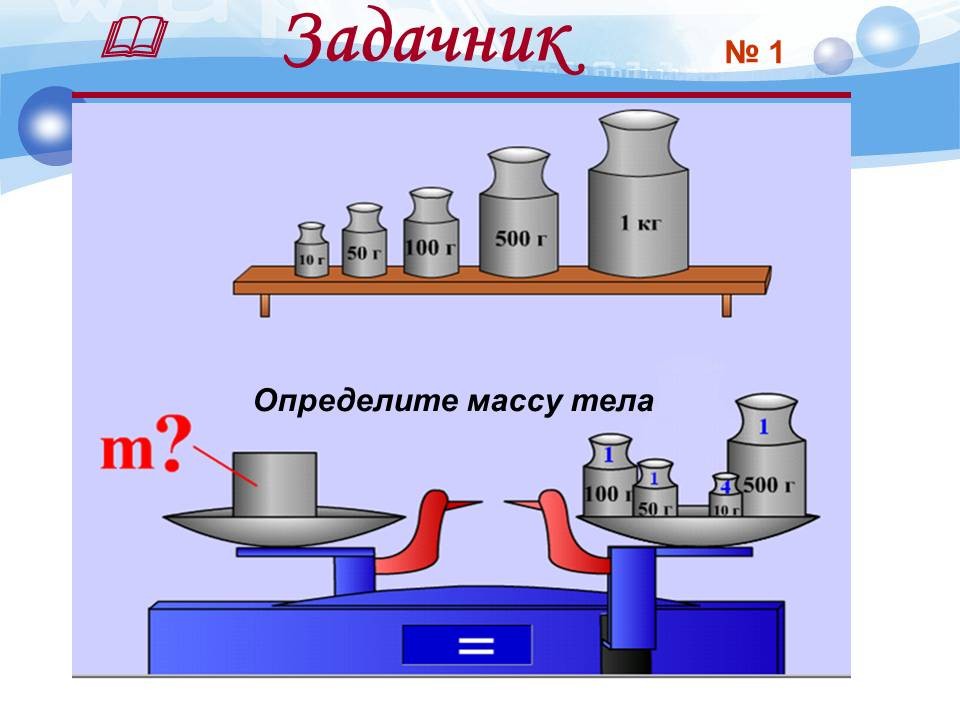 Проверочный тест.
1. Какая физическая величина определяется с помощью рычажных весов? __________
2. В каких единицах она измеряется в СИ? 
3. Выполните упражнения:
а) 8,4т      = ___ кг                 г) 500мг=  ____г
б) 0,5т    = __  кг                    д) 120мг= ___г
в) 125г    = __  кг                    е) 60мг= ___г
Посчитайте:
4. 100 г + 20 г + 1 г+ 500 мг + 200 мг = _____г

5. 20 г + 10 г +1 г + 200 мг + 100 мг = ______ г

6. На какую чашку весов кладут:
А) взвешиваемое тело? _______________
Б) гири? __________________________
7. Что необходимо сделать на рычажных весах перед взвешиванием?
Давайте проверим:
1. Масса.
2. кг
3. а) 8,4т= 8400кг                    г) 500мг=  0,5 г
б) 0,5т    = 500  кг                    д) 120мг= 0,12 г
в) 125г    =0,125 кг                  е) 60мг= 0,06 г
4. m= 121,7 г                            5. m=31,3г
6.а) на правую    б) на левую      7. Уравновесить

 ( нет ошибок-5,                                   1 ошибка -4 ,
    2 -3 ошибки -3,                                  более    3-2)
Физминутка!
Из-за парт мы быстро встали
И все дружно зашагали
А потом мы  улыбнулись,
Выше-выше подтянулись,
Ну-ка плечи распрямите,
Поднимите, опустите.
Вправо, влево повернитесь,
Рук коленями коснитесь.
Сели – встали, сели – встали
И на месте побежали.
Весы изобразили. Покачались.
Посмотрели вправо, влево
И наверх взглянули все. 
    Раз, два – выше голова.Три, четыре – руки шире.Пять, шесть – тихо сесть.
Правила техники безопасности.
Будьте осторожны с весами. Придерживайтесь правила взвешивания.
На столе не должно быть посторонних предметов.
Установите весы посередине стола.
Не теряйте гирьки и разновесы, тем более не кладите их в рот!!!
С правилами ознакомлен(а) и обязуюсь их выполнять.
Алгоритм выполнения лабораторной работы:
рассмотреть  весы; 
открыть коробочку разновесов,    рассмотреть гирьки; 
вспомнить правила взвешивания;
определить массу исследуемого тела. 
Сделать вывод.
Указания к работе:
Придерживаясь правилам взвешивания, измерьте массу нескольких твердых тел с точностью до 0,1 г.
Результаты измерений запишите в таблицу.
МОЛОДЦЫ!!!
Дополнительное задание №1.
Предложите способ взвешивания жидких веществ. 
Выберите необходимые предметы.
Составьте алгоритм взвешивания.
Кто выполнил задание –покажите это дружным сцеплением рук.
Подготовьте сообщение своего способа расчёта.
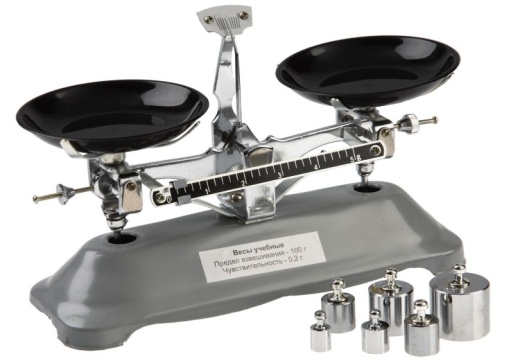 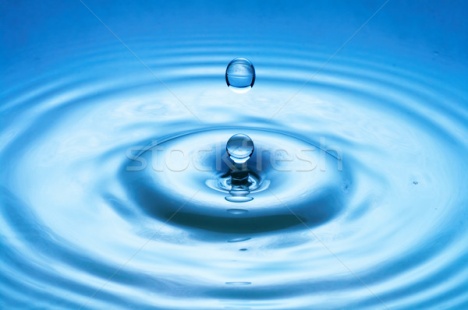 Дополнительное задание №2.
Родительскому комитету предстоит собрать новогодний подарок для младших школьников. В   подарок надо положить по 2 конфеты разного вида. 
Предложите способ, как рассчитать сколько кг конфет данного вида необходимо купить. 
Составьте алгоритм  расчёта.
 Подготовьте сообщение своего способа расчёта.
Кто выполнил задание –
    покажите это дружным 
     сцеплением рук.
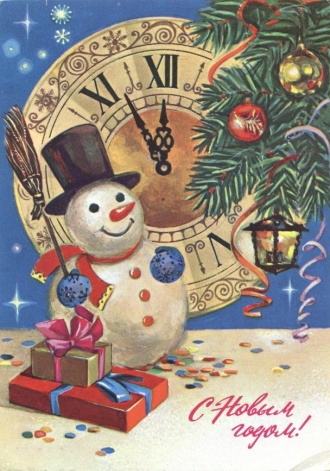 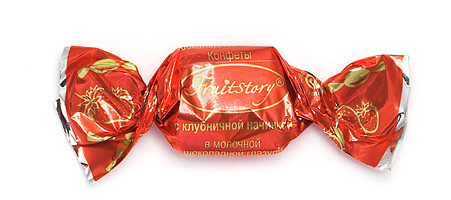 Дополнительное задание №3.
Предложите способ взвешивания кота. 
Выберите необходимые предметы.
Составьте алгоритм взвешивания.
Подготовьте сообщение своего способа расчёта.
Кто выполнил задание –
    покажите это дружным 
    сцеплением рук.
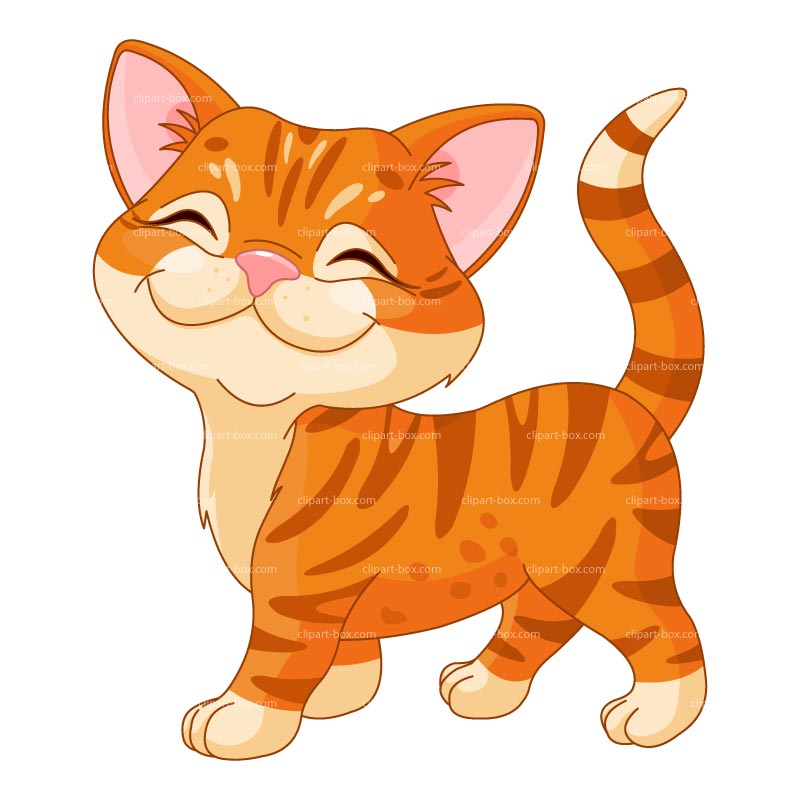 Рефлексия
?
Какую цель ставили в начале урока?
Достигли ли мы её?
Закончите предложения:

1. «Сегодня на уроке я узнал(а)…»
2. «Мне было интересно…»
3. «Мне было трудно….»
4. «Теперь я могу….»
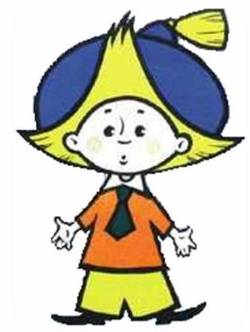 В древнем Вавилоне за единицу массы принимали талант – массу воды, наполняющей такой сосуд, из которого вода равномерно вытекает через отверстие определенного размера в течение часа. А какие единицы массы вы знаете?
Повторить  §19, 20.Найти информацию о старинных мерах массы , применяемых  в России
сейчас оцените пополнился ли ваш багаж знаний, всё ли было понятно, успевали ли вы за ходом урока и наклейте вторую чашку весов выше или ниже первой.
Всё было понятно, успевали за ходом урока, 
         багаж   знаний пополнился.
               
            Остались вопросы. Не  совсем справились  
           с  заданием.

              Ничего не поняли, не   справились с 
            заданием.
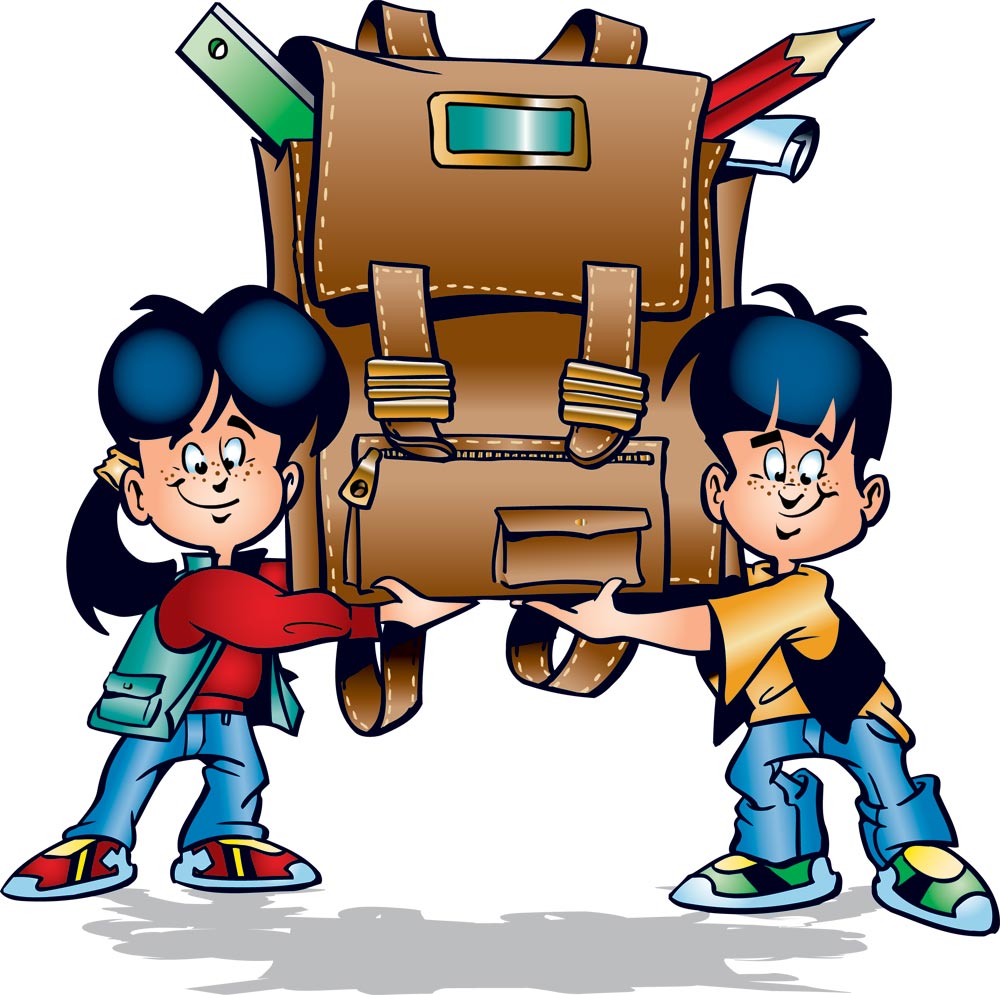 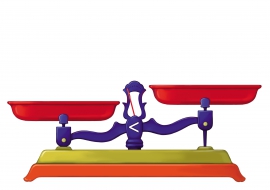 Решать задачи можно вечно─
Вселенная ведь бесконечна!
Спасибо всем вам
 за урок, 
А главное, 
чтоб был 
он впрок!
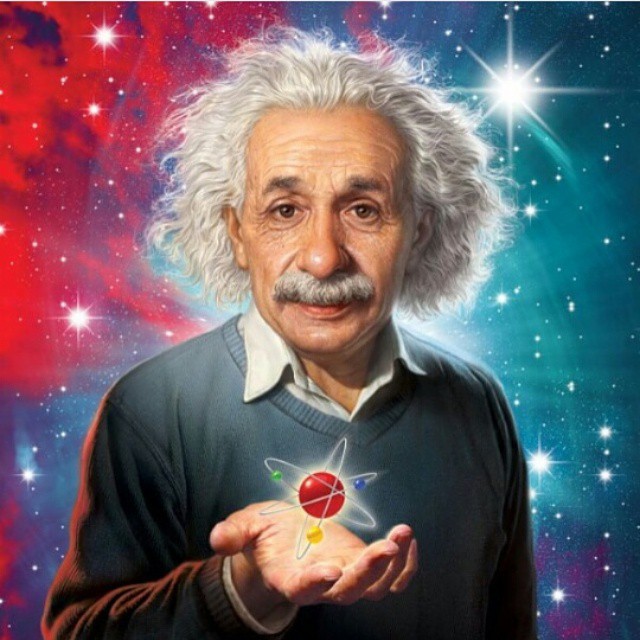